The NGT Functional Assessment
assessing sign language levels by means of an interview
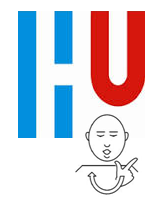 Eveline Boers-Visker MEd
Annieck van den Broek MEd
Prof. dr. Beppie van den Bogaerde
Annieck 
van den Broek
Eveline 
Boers
Beppie 
van den Bogaerde
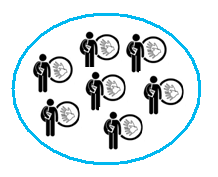 Bachelor Interpreter NGT (4 years)
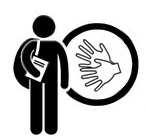 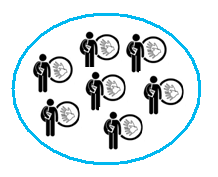 Bachelor Teacher NGT (4 years)
400 students
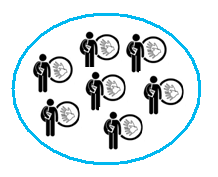 Associate Degree speech to text captioning (2 years)
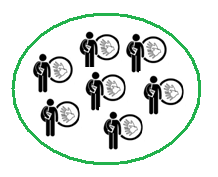 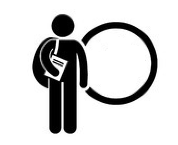 Minor Deaf Culture & NGT (6 months)
100 students
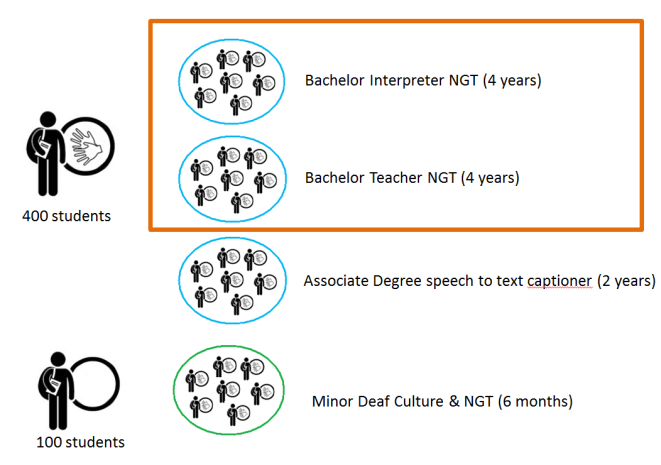 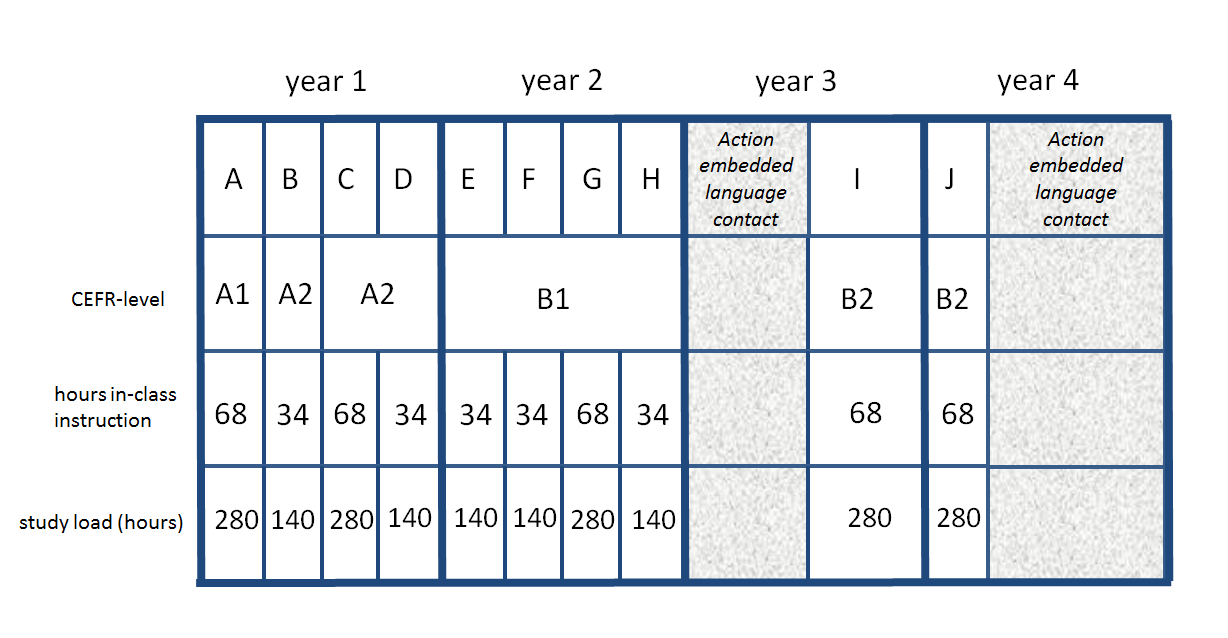 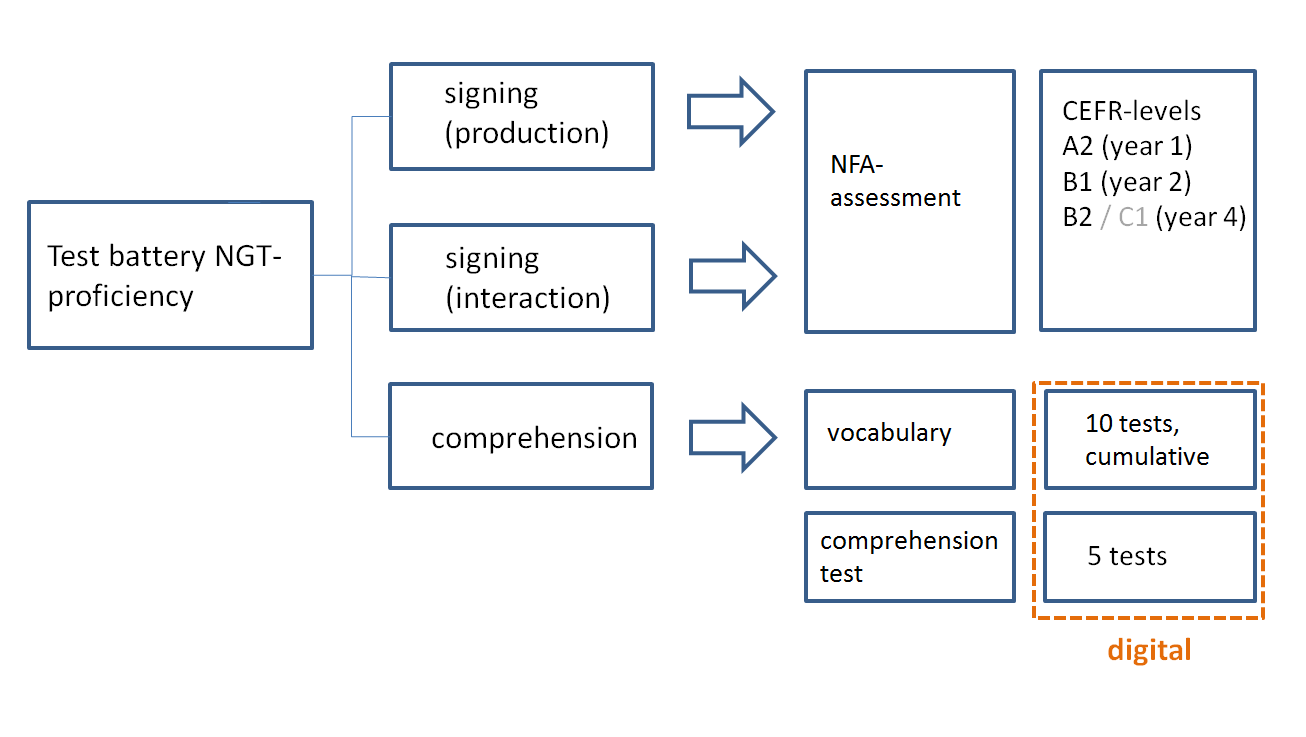 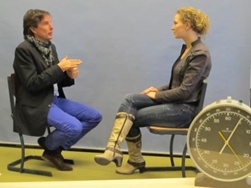 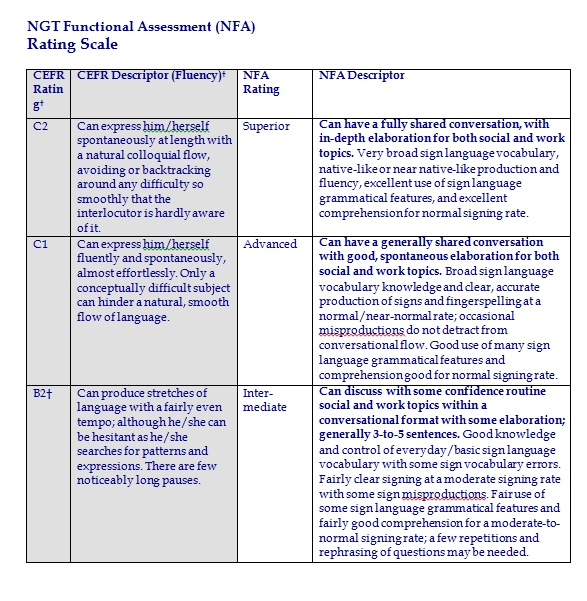 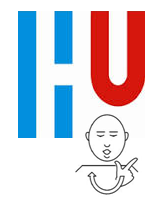 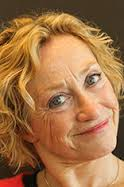 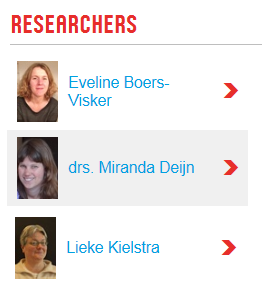 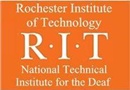 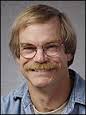 a
implementing
NFA
familiarization
intern training
familiarization
intern training
training (sept 12)
training (dec 11)
adaption SLPI => NFA
n=14 (pilot study 
1st and 3trd year students)
n= 9 (teachers Deaf school)
n = 18 (4th year students) 
n = 13 (teachers Deaf school )
n = 23 (parents of deaf children)
④
①
②
⑤
③
interraterreliability-sessions
❻ ❼
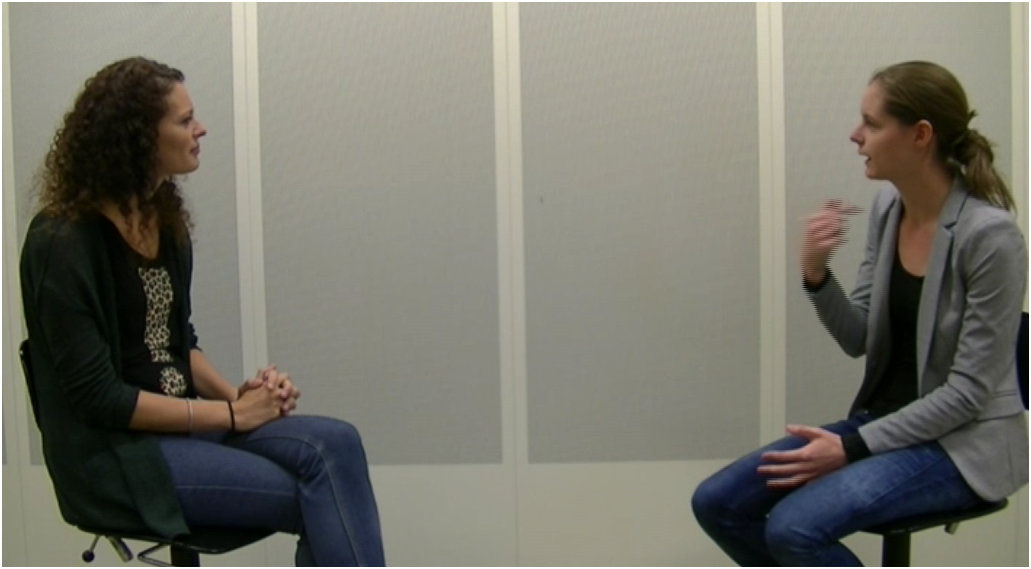 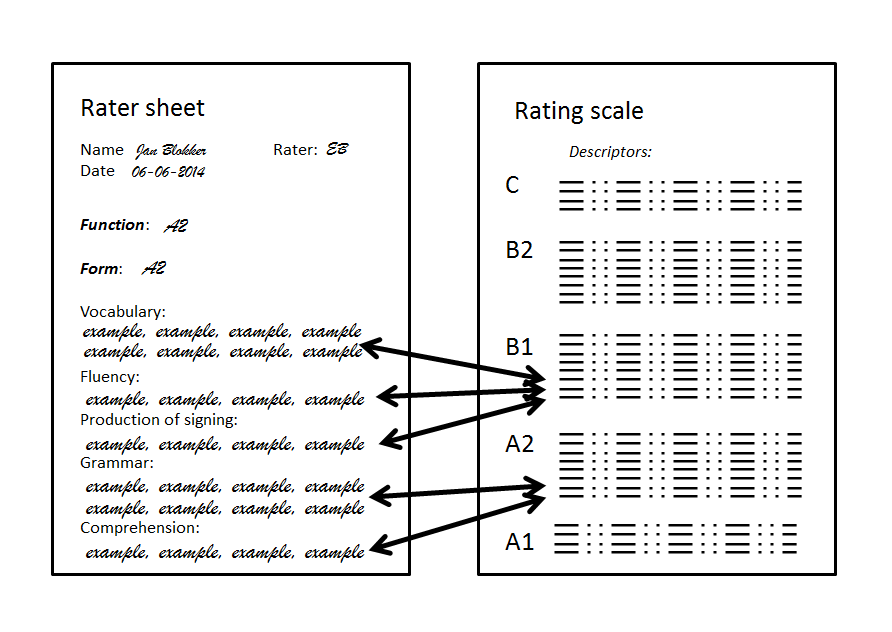 Strengths
Conversation
No influence of written language
Student is pushed to highest level
Two (or more) raters
Raters and interviewers must be certificated
Introvert persons in disadvantage
Positive (what can the student sign)
Weaknesses
Artificial situation
Preparation
Quality interview influences results
Does not cover all areas of language acquisition

Other disadvantages:
Intensive training interviewers and raters
Time-consuming (but: we conduct less tests overall)
College-year
A                         B                         C                          D            summer          E
nov                     feb                     apr                        jun                              aug
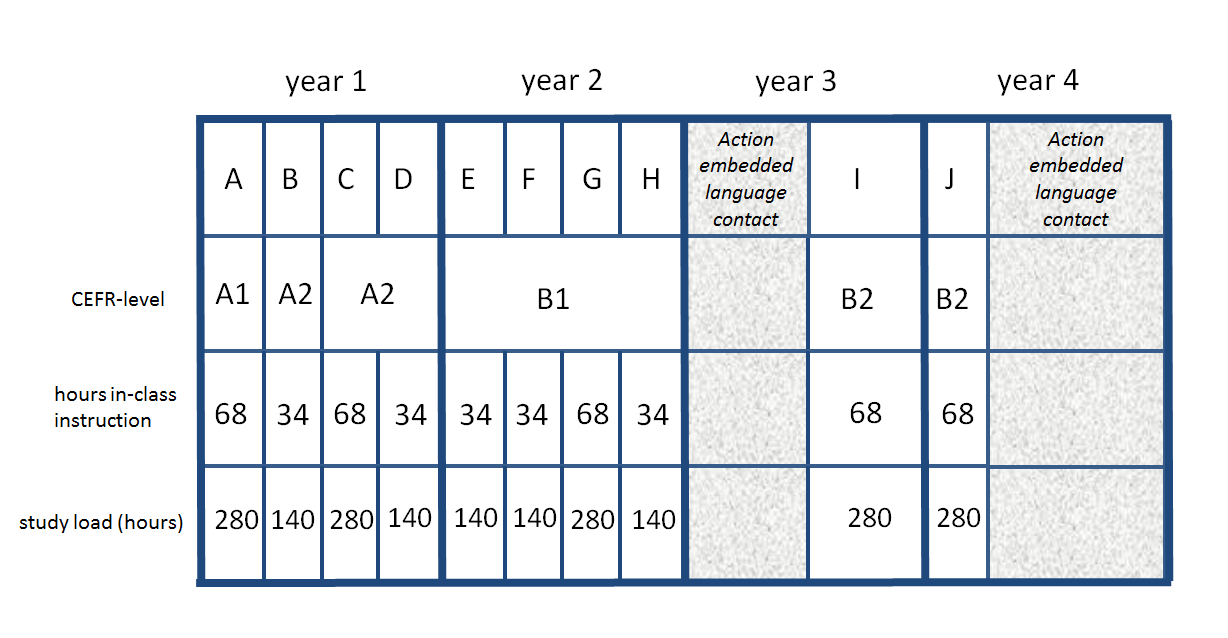 Time-independent, for formal reasons linked to courses C, H and J
4th year teacher-students [n=16]
4th year interpreter-students [n=37]
8 students awarded B2 (50%)                              14 students awarded B2 (38%)
C-levels: deaf students                                          no C-levels
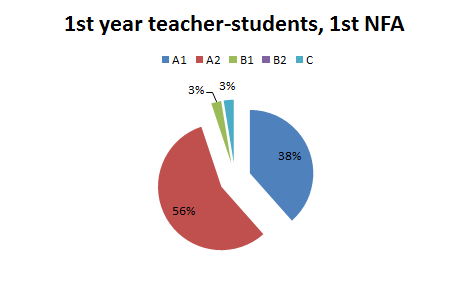 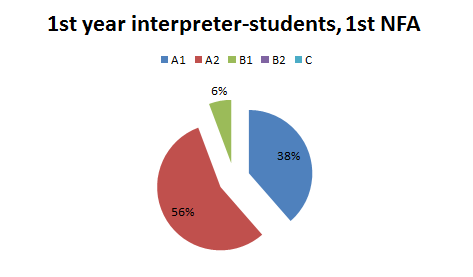 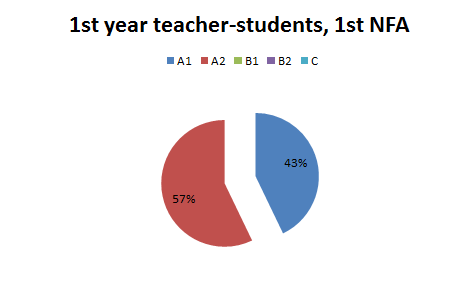 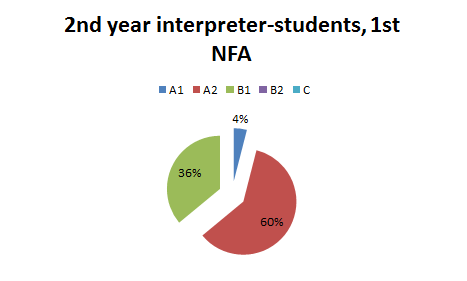 Wake up call!
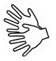 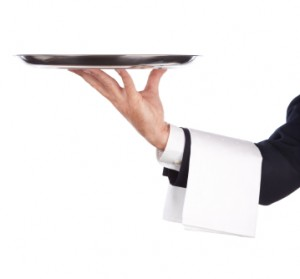 Inter-rater reliability
n=28                n=16             n=128                 n=127          n=28
Inter-rater reliability
n=9          n=2       n=1
Work to do!
Increase inter-rater reliability NFA (85-90%)
Raise levels of students (cohort-study)
Develop summative production tests in addition to test-battery
increase feedback/formative testing 
encourage use of self- and peer-assessment through portfolio
Manage workload
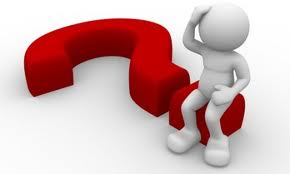 [Speaker Notes: Question mark: 123RF.com]
Acknowledgments
Karin Vinke – NFA-candidate
Marte Bol Raap – NFA-interviewer
Geoffry S. Poor - SLPI/NFA-trainer
Sources
Drawings by Eveline Boers

All illustrations were composed by Eveline Boers; icons: 123RF.com
Questionmark: 123RF.com